Доктор Айболит:
«Если хочешь 
быть здоровым…»
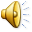 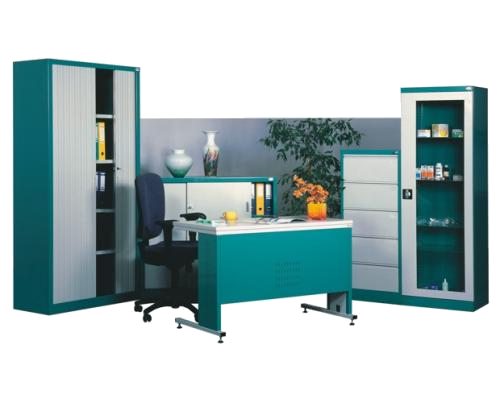 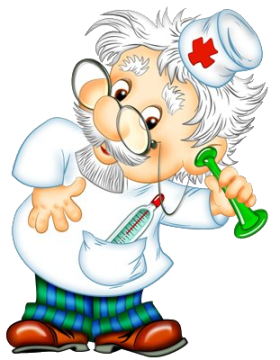 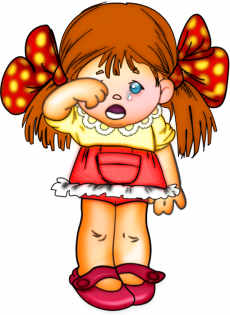 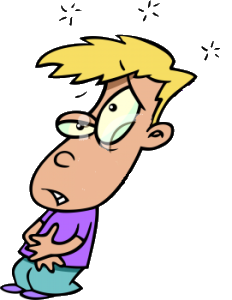 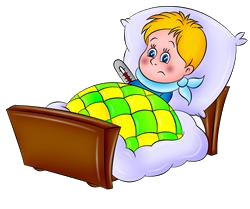 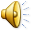 Советы 
доктора
Мульт – 
викторина
Загадки
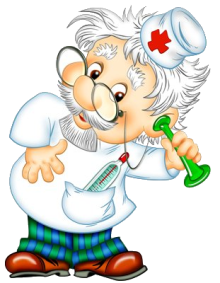 Кроссворд
Игротека
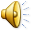 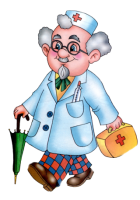 Чтобы быть всегда здоровым,Нужно бегать и скакать.Больше спортом заниматься,И здоровым не скучать.
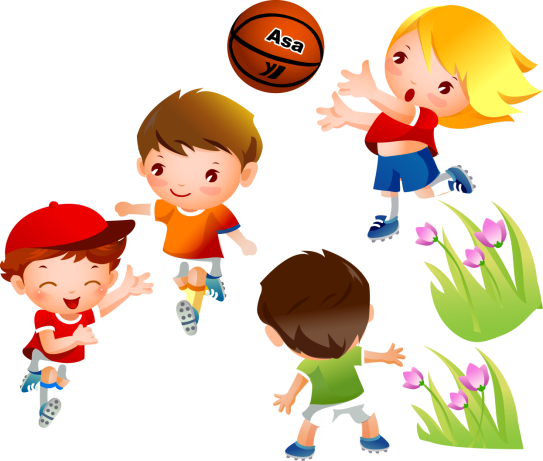 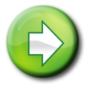 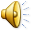 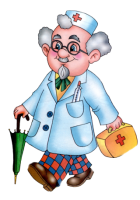 Чтоб здоровым, крепким быть,Надо развиваться.И для тела и душиСпортом заниматься.
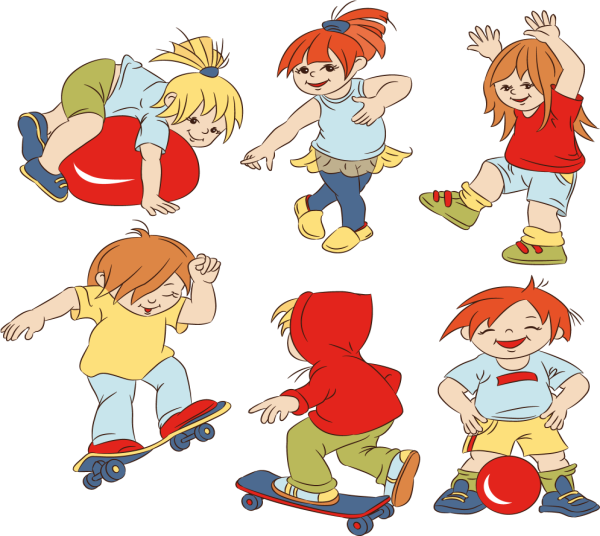 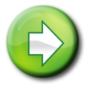 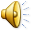 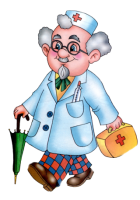 Чтоб здоровье сохранить,Организм свой укрепить,Знает вся моя семьяДолжен быть режим у дня.
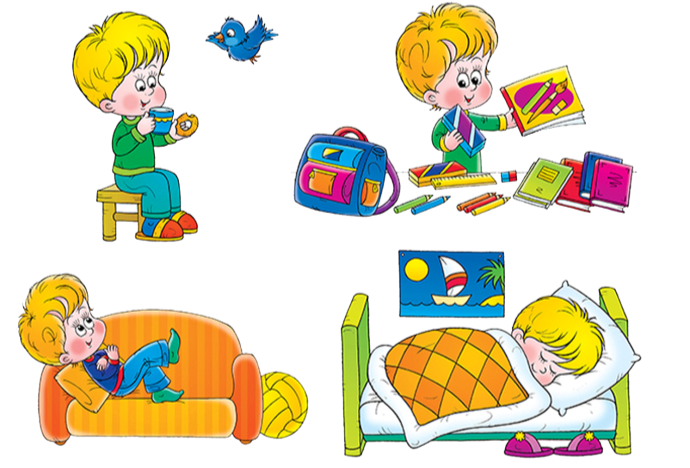 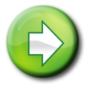 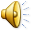 Нужно спину так держать,Чтобы ровненько стоять.Люди смотрят не дыша:Ох, осанка хороша!
Ты осанку береги —Правильно сиди, ходи,Пей побольше молока —Кальций нужен нам всегда.
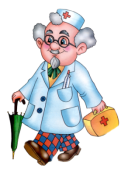 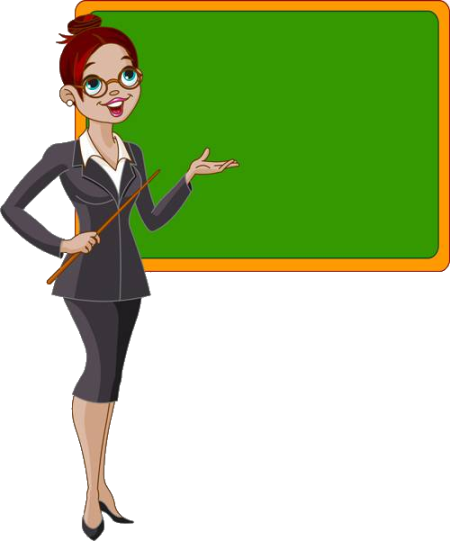 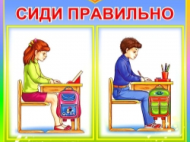 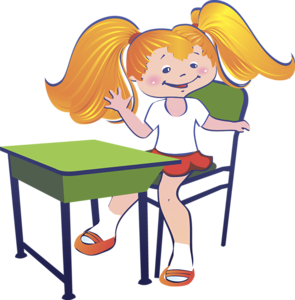 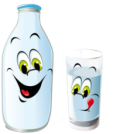 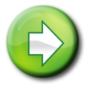 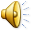 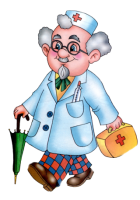 Солнце, воздух и вода —Наши лучшие друзья.С ними будем мы дружить,Чтоб здоровыми нам быть.
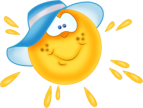 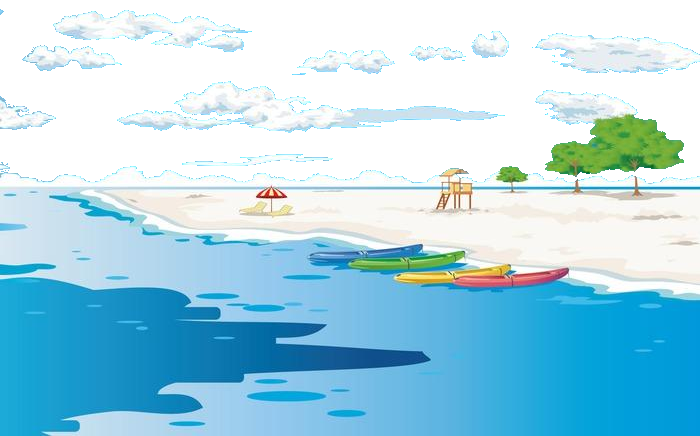 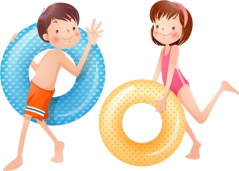 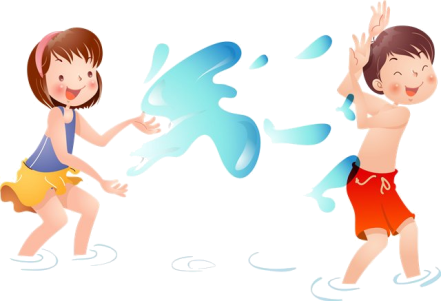 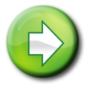 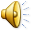 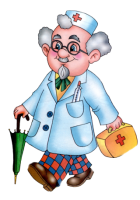 Очень любим свой бассейн,Плавать обожаем все.Приходите, всех зовем—Дружно вместе поплывем.
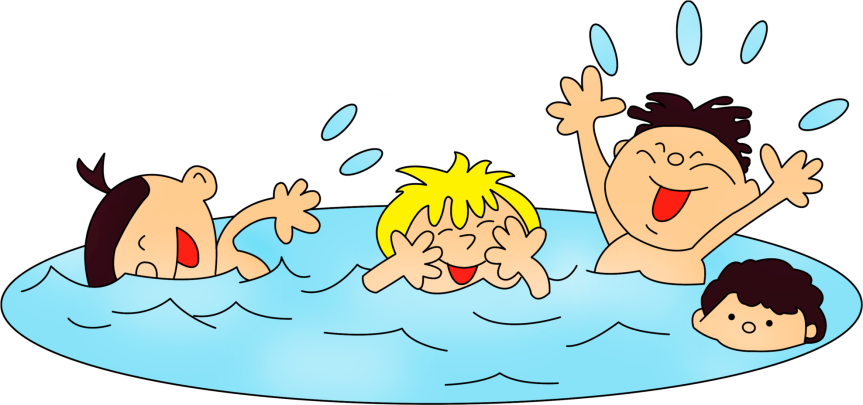 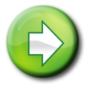 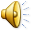 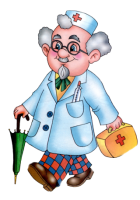 Чтоб всегда здоровыми быть,Нужно нам в поход ходить.На природе отдыхать.Свежим воздухом дышать.
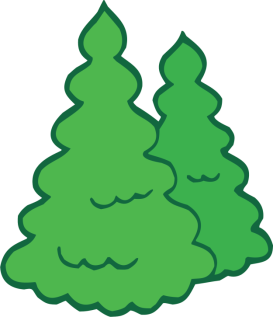 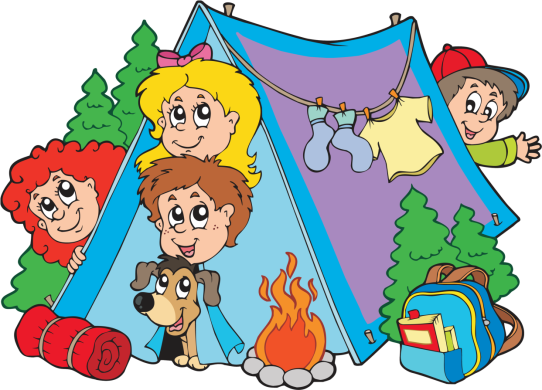 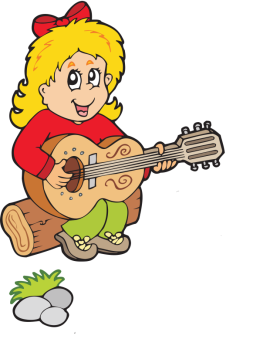 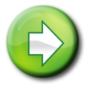 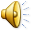 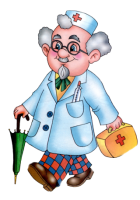 Зимой в игры мы играемИли катимся с горы,Мы здоровье укрепляем,Отдыхаем от души!
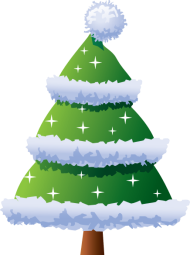 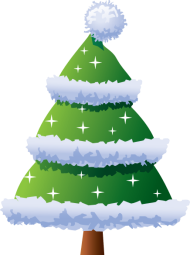 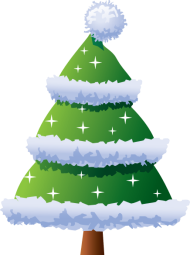 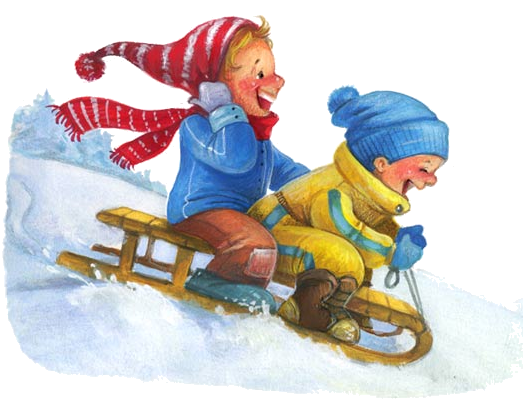 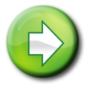 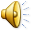 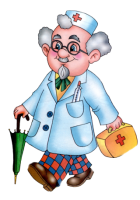 Ты расчёску уважай,А другим её не давай.Без неё, друзья мои,Будем мы, как дикари!
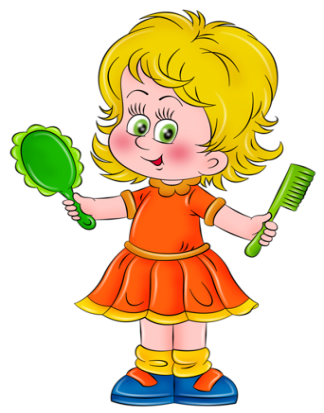 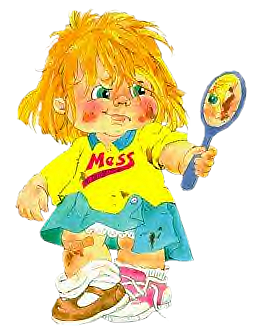 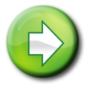 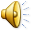 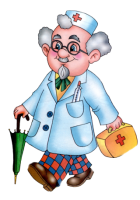 По утрам ты закаляйся,Водой холодной обливайся.Будешь ты всегда здоров.Тут не нужно лишних слов.
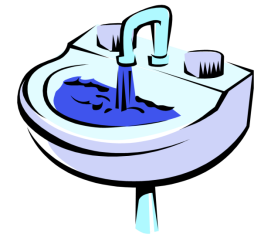 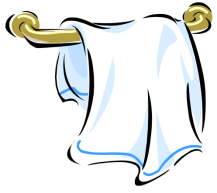 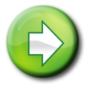 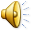 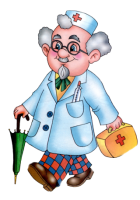 Руки с мылом надо мыть,Чтоб здоровенькими быть.Чтоб микробам жизнь не дать,Руки в рот не надо брать.
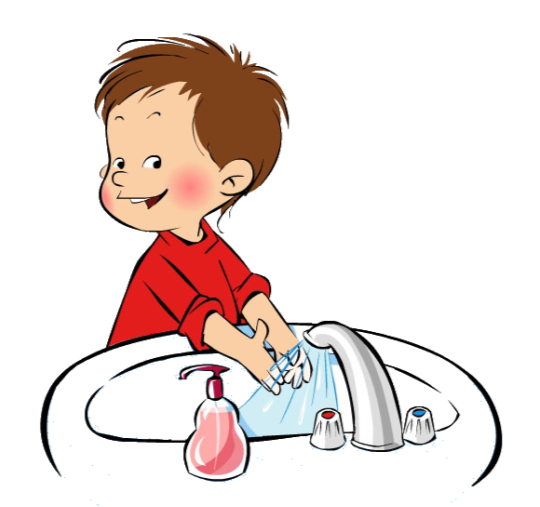 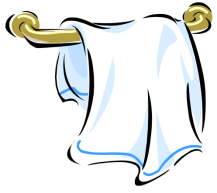 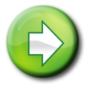 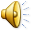 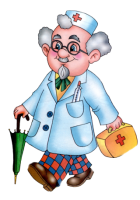 Зубы — как цветы на грядкеПомни! И без лишних словСодержи их все в порядке -Садовод своих зубов!
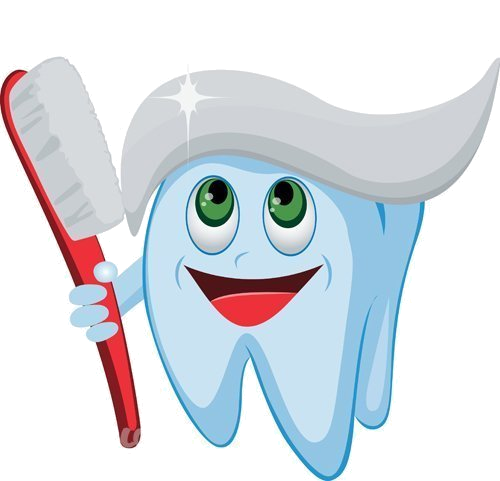 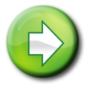 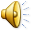 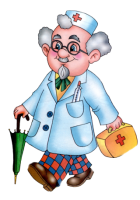 Чистота — залог здоровья,Чистота нужна везде:Дома, в школе, на работе,И на суше, и в воде.
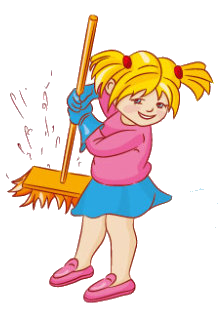 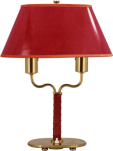 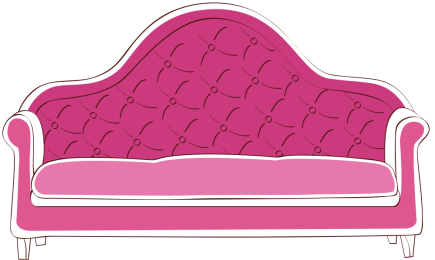 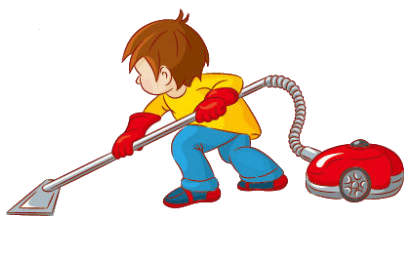 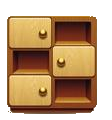 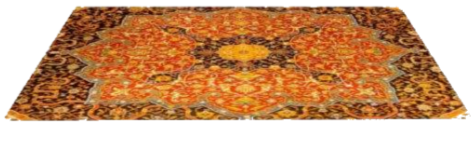 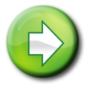 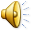 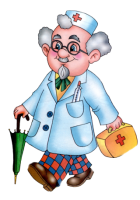 Песни кто всегда поётИ с улыбочкой живёт,Ничего тому не страшно —Много лет он проживёт.
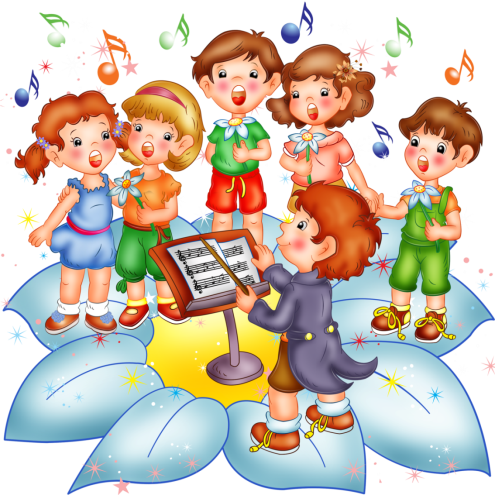 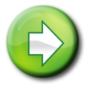 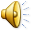 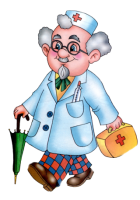 Чтобы мне здоровым быть,Надо овощи любить.Свёкла, репка, лук, морковь —Моя первая любовь.
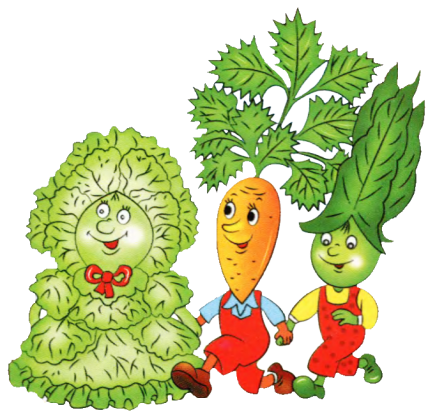 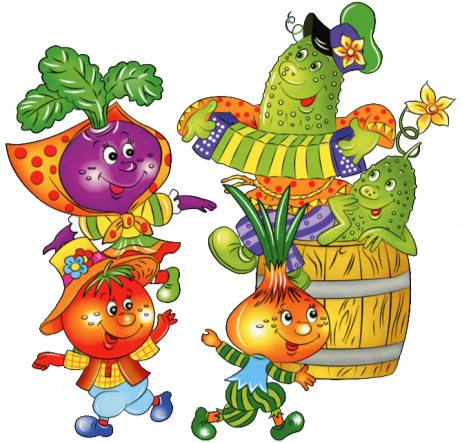 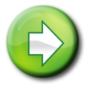 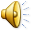 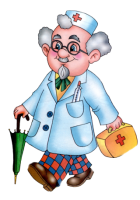 Если хочешь быть здоровым,Ешь чеснок и лук.В них есть много витаминов,Они помогут от всех недуг.
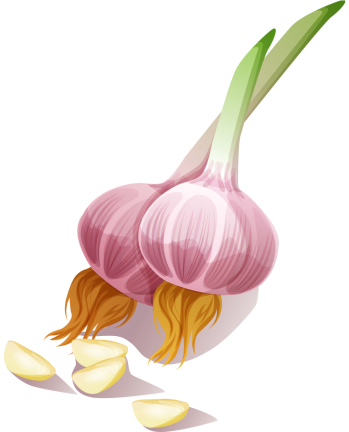 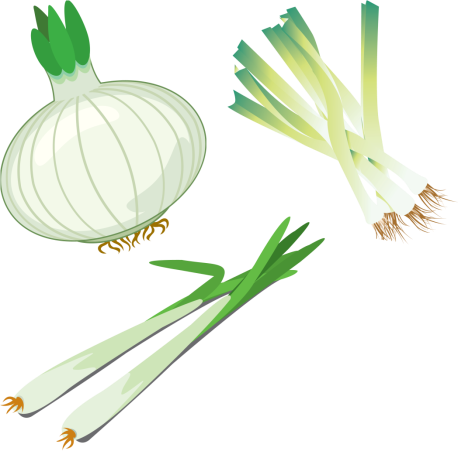 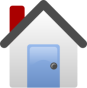 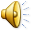 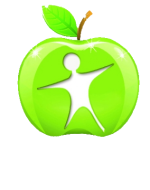 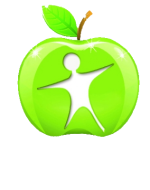 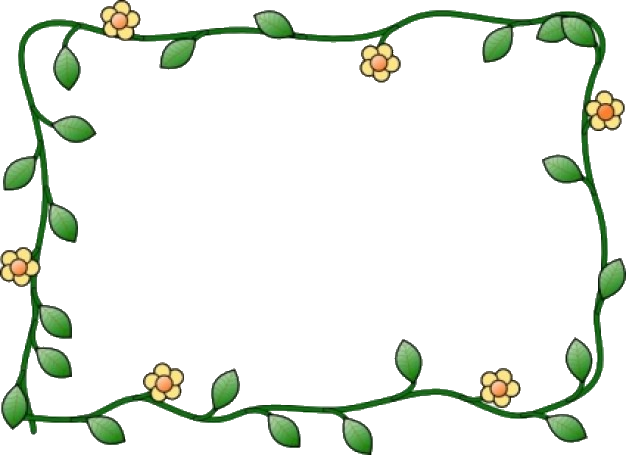 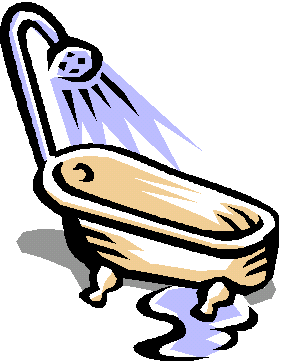 И в жару, и в гололед
 Захочу - и дождь пойдет,
 Зашумит над головой,
 Дождь придет ко мне домой.
Душ
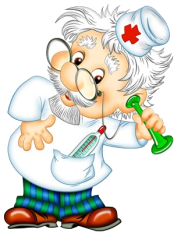 ОТВЕТ
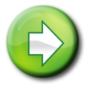 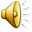 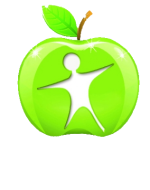 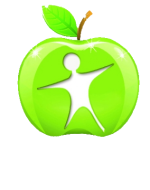 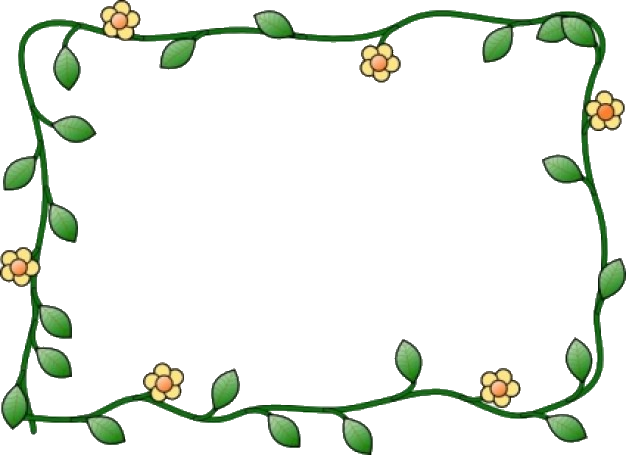 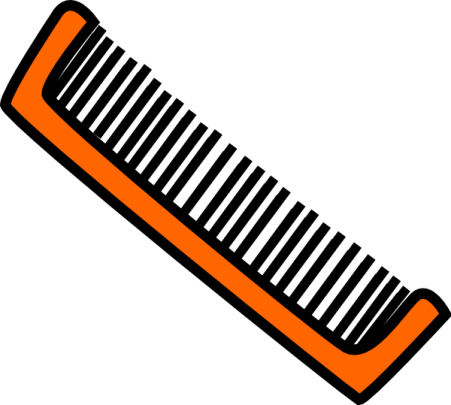 Целых 25 зубков
 Для кудрей и хохолков.
 И под каждым под зубком
 Лягут волосы рядком.
Расчёска
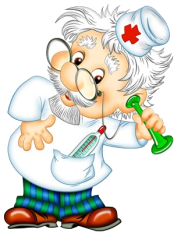 ОТВЕТ
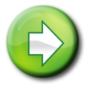 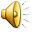 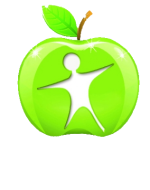 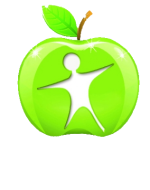 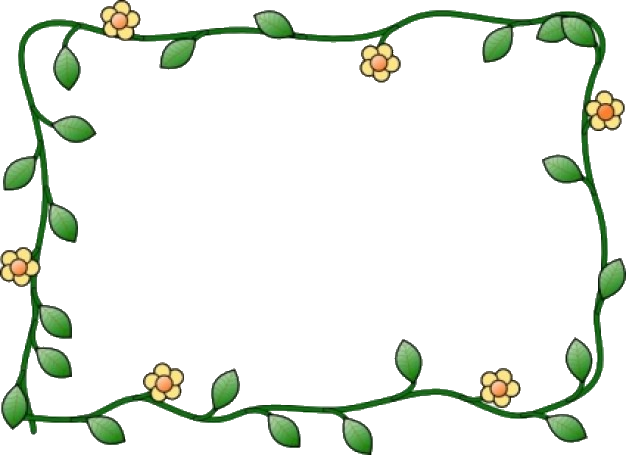 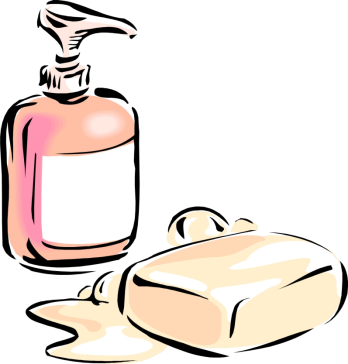 Его все гладят и купают,
 А оно худеет, будто тает,
 Теряет форму, вид и вес
 И, наконец, исчезнет весь.
 Но он надежный ваш дружище,
 Общаясь с ним, мы станем чище.
Мыло
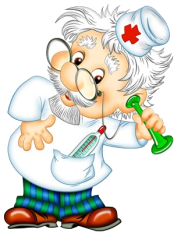 ОТВЕТ
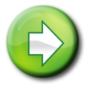 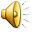 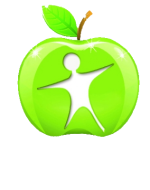 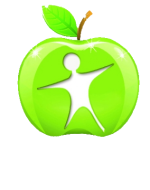 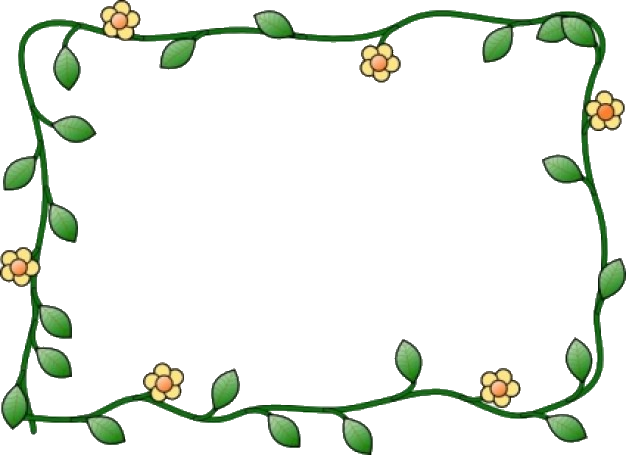 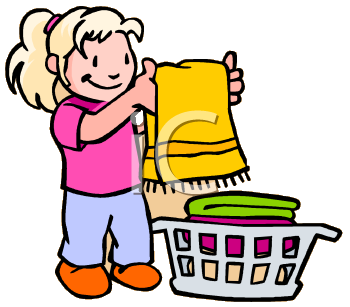 Говорит дорожка –
 Два вышитых конца:
 Помойся ты немножко,
 Чернила смой с лица!
 Иначе ты в полдня
 Испачкаешь меня.
Полотенце
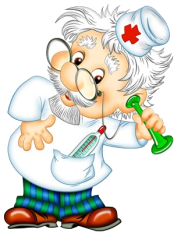 ОТВЕТ
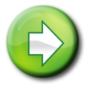 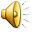 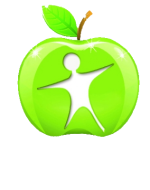 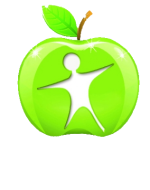 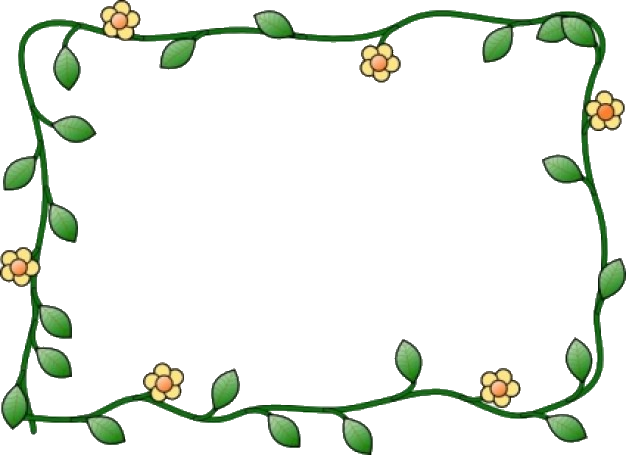 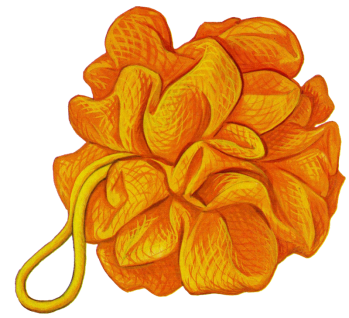 На себя я труд беру:
      Пятки, локти с мылом тру        
      И колени оттираю -  
      Ничего не забываю.
Мочалка
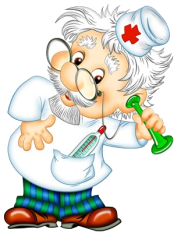 ОТВЕТ
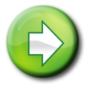 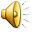 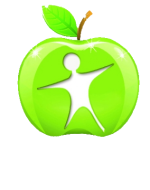 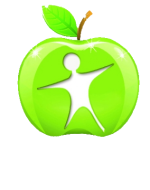 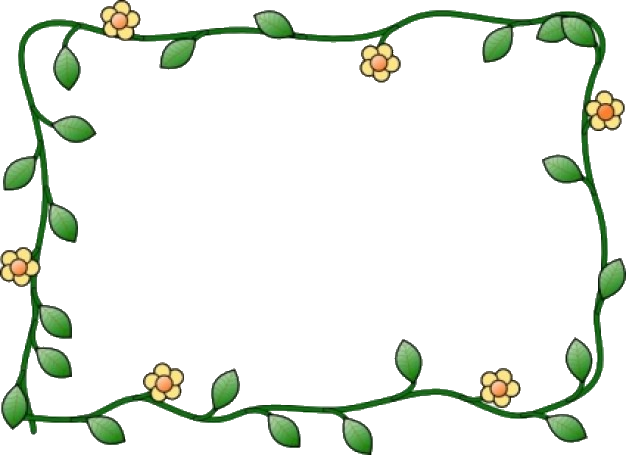 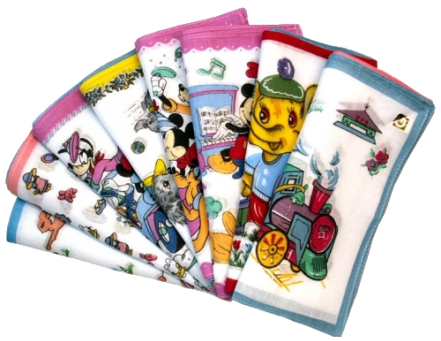 Лёг в карман и караулю  
    Рёву, плаксу и грязнулю,     
    Им утру потоки слёз,           
   Не забуду и про нос.
Носовой
платок
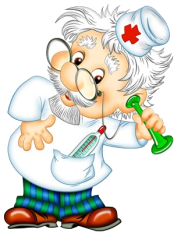 ОТВЕТ
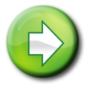 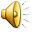 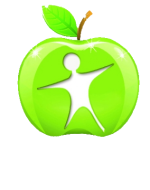 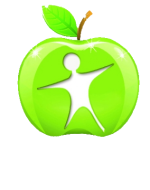 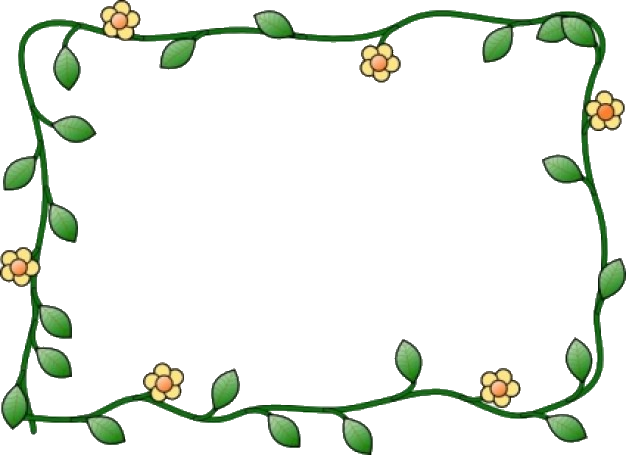 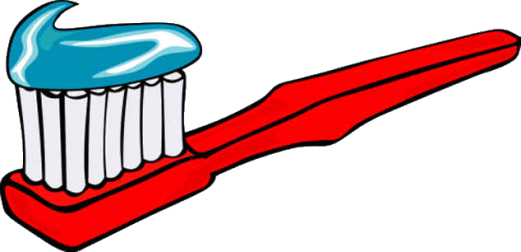 Волосистою головкой
 В рот она влезает ловко
 И считает зубы нам
 По утрам и вечерам.
Зубная щётка
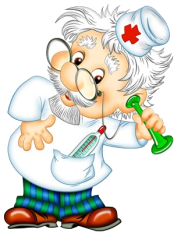 ОТВЕТ
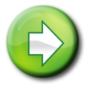 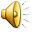 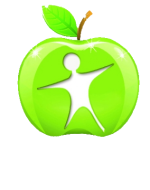 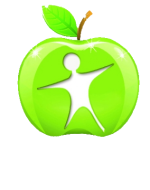 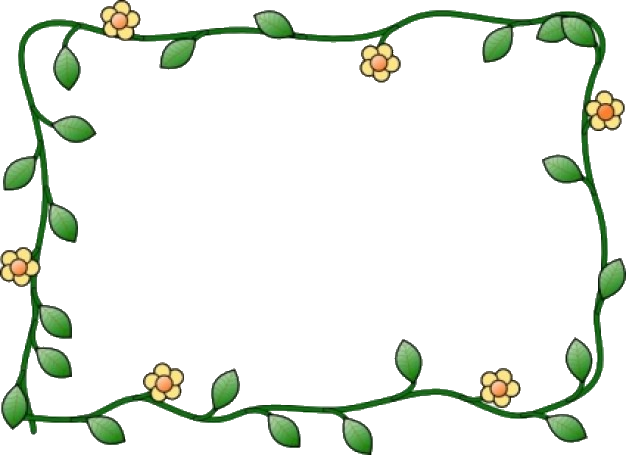 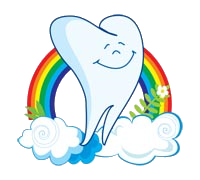 Красные двери в пещере моей,
 Белые звери сидят у дверей.
 И мясо, и хлеб - всю добычу мою –
 Я с радостью белым зверям отдаю.
Зубы
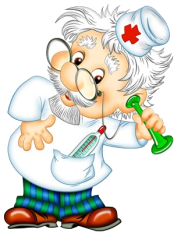 ОТВЕТ
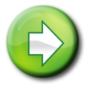 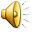 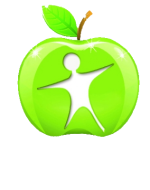 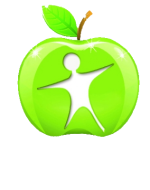 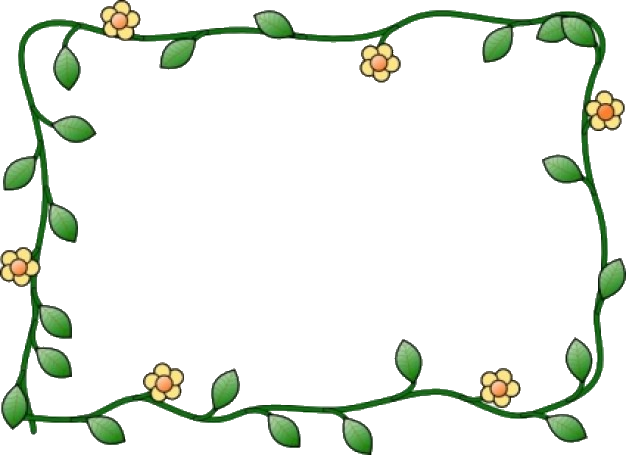 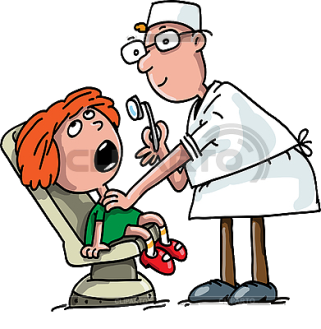 Я конфеток много ел,
Вот мой зуб и заболел.
Что мне делать? Как мне быть?
Надо зубик подлечить.
Зубик мой мне очень дорог,
Помоги, мне…
Стоматолог
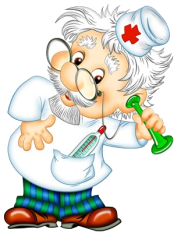 ОТВЕТ
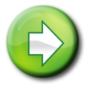 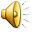 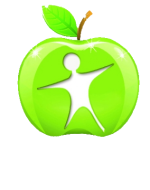 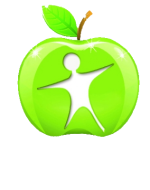 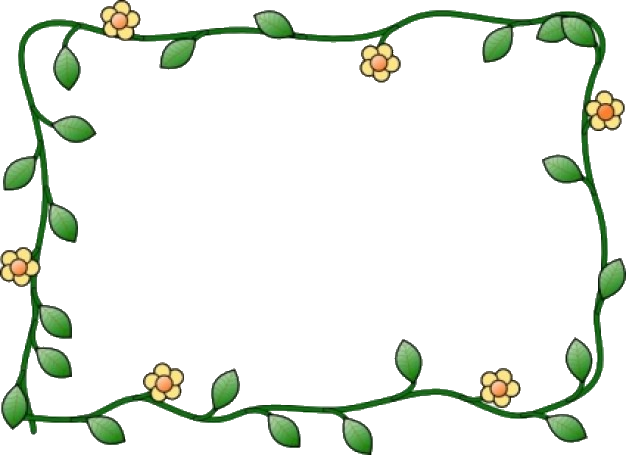 В овощах и фруктах есть. 
Детям нужно много есть. 
Есть ещё таблетки 
Вкусом как конфетки. 
Принимают для здоровья 
Их холодною порою. 
Для Сашули и Полины 
Что полезно? —
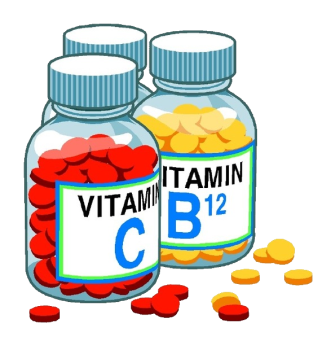 Витамины
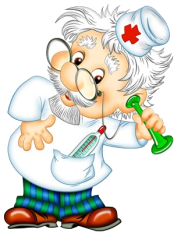 ОТВЕТ
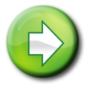 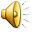 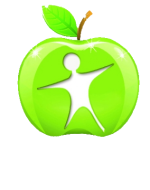 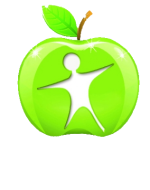 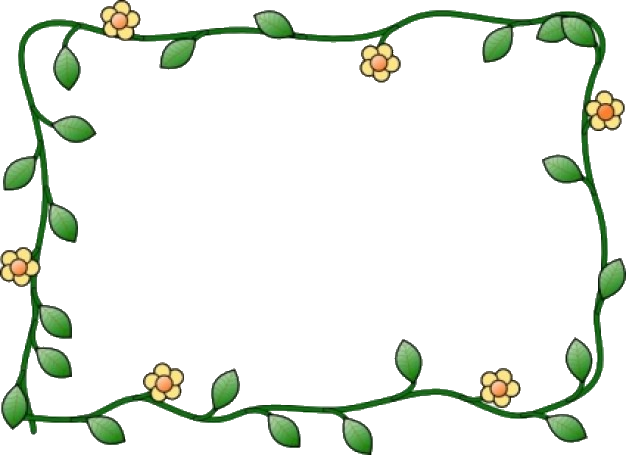 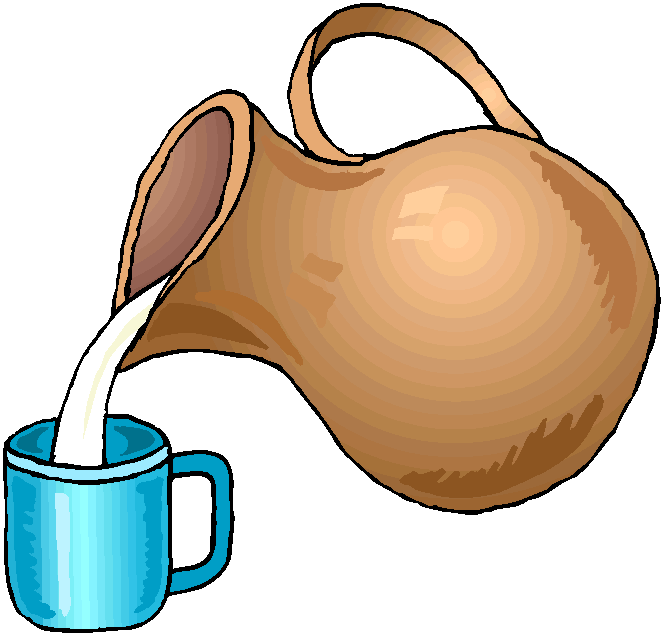 Что полезно – 
 Всем известно? 
 А ответ найду легко. 
 На моей любимой чашке 
 Нарисованы ромашки, 
 Ну а в чашке - ...
Молоко
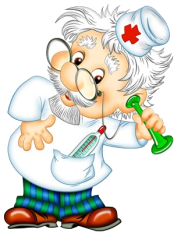 ОТВЕТ
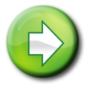 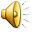 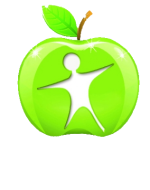 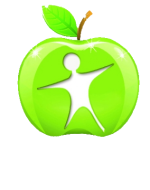 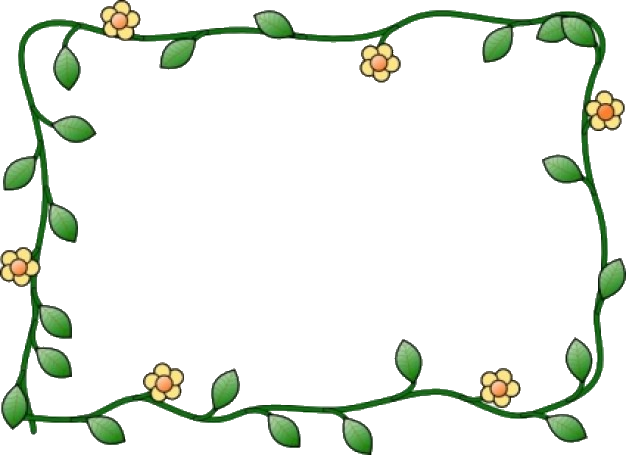 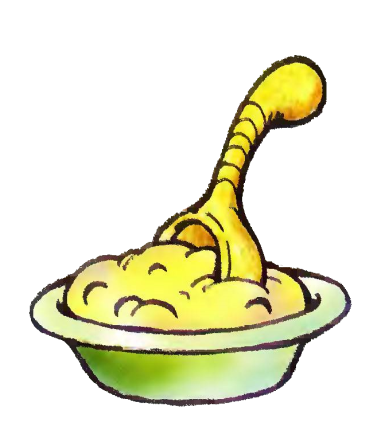 Молочная еда из крупы,
которую не любят 
некоторые дети.
Каша
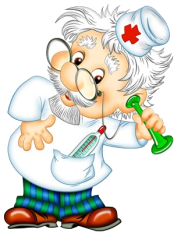 ОТВЕТ
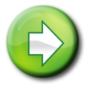 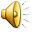 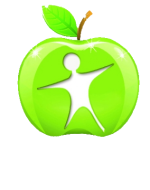 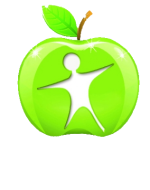 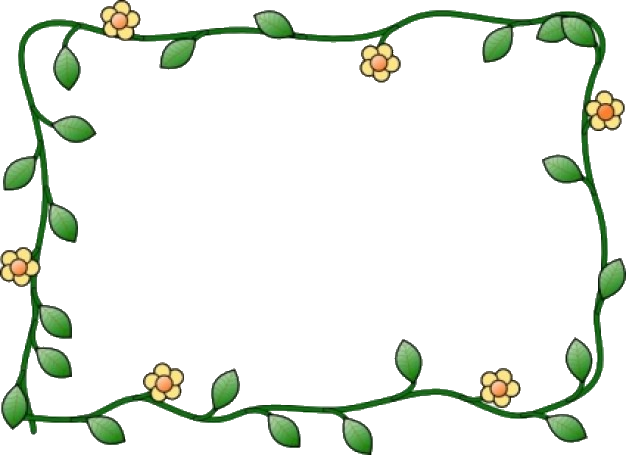 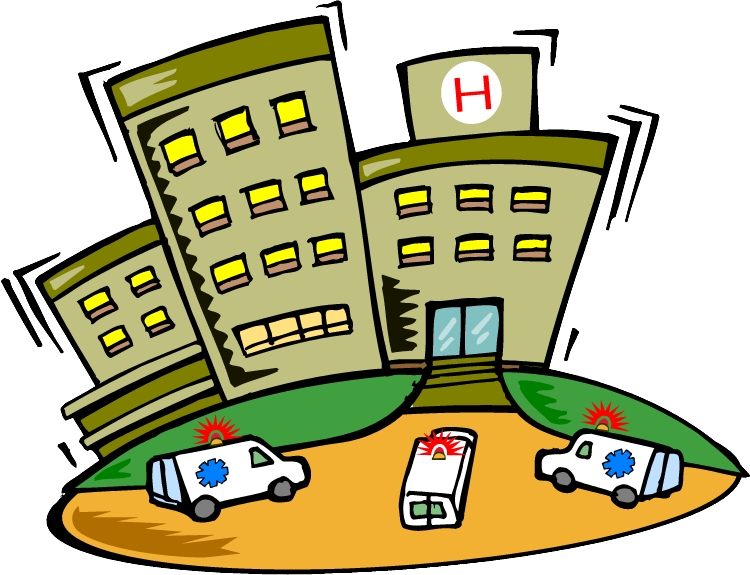 Этот дом многоэтажный
 Чистый, светлый, очень важный.
 Встретишь разных здесь врачей.
 Лечат взрослых и детей.
 Будете лежать в постели,
 Коль серьезно заболели.
 Не хотим здесь очутиться!
 Где, скажите-ка? - ...
Больница
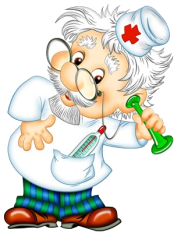 ОТВЕТ
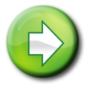 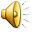 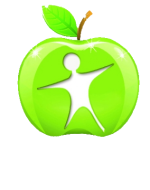 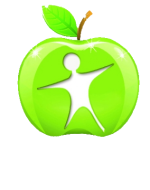 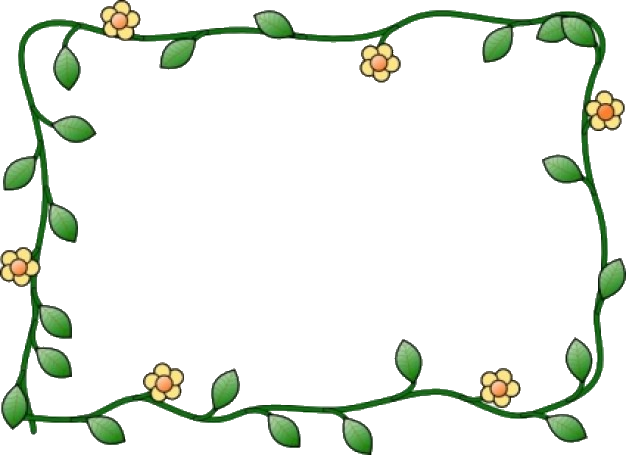 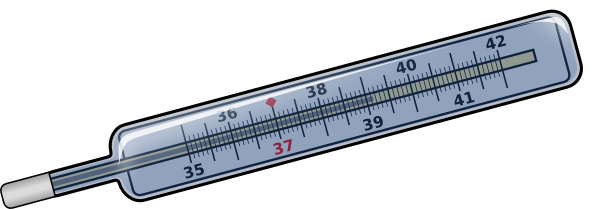 Я под мышкой посижу
И что делать укажу:
Или уложу в кровать,
Или разрешу гулять.
Градусник
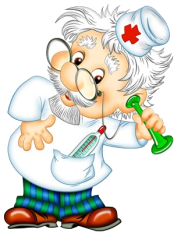 ОТВЕТ
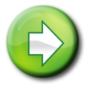 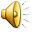 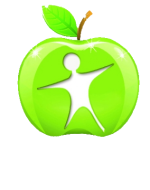 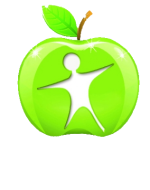 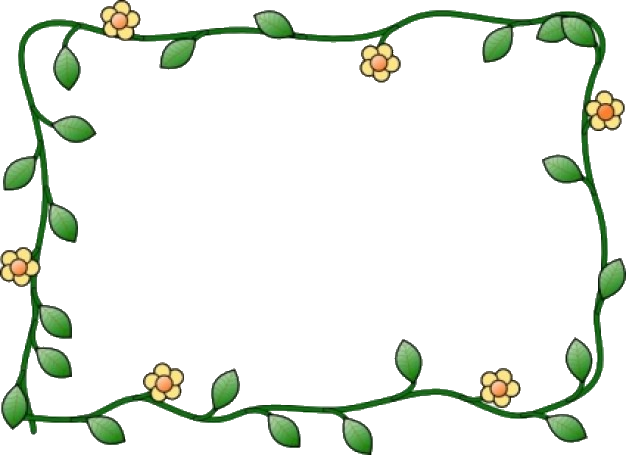 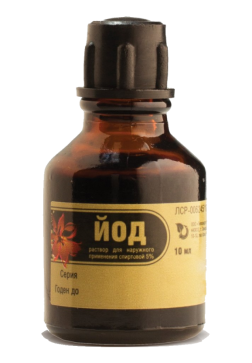 Хоть ранку щиплет
Он и жжёт,
Лечит отлично – 
Рыжий…
Йод
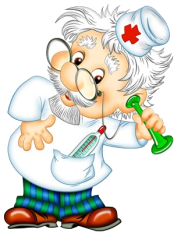 ОТВЕТ
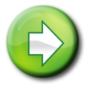 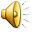 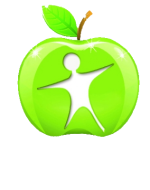 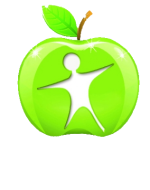 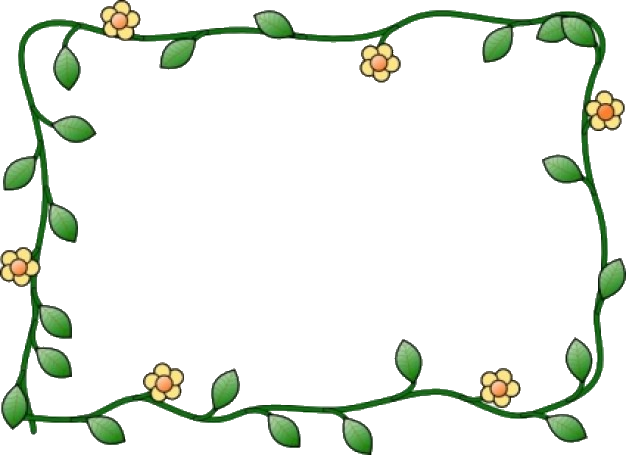 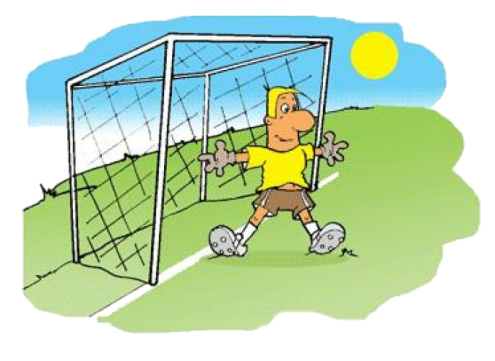 Зеленый луг,
 Сто скамеек вокруг,
 От ворот до ворот
 Бойко бегает народ.
 На воротах этих
 Рыбацкие сети.
Стадион
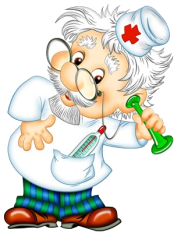 ОТВЕТ
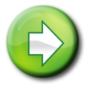 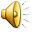 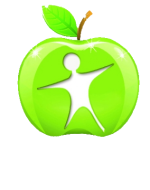 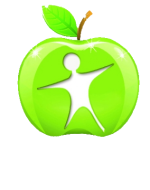 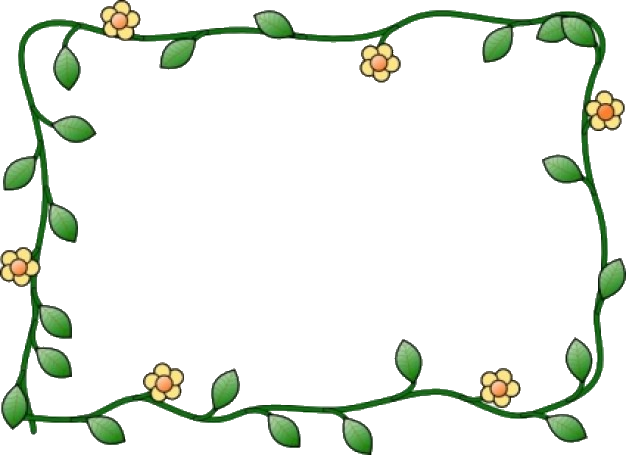 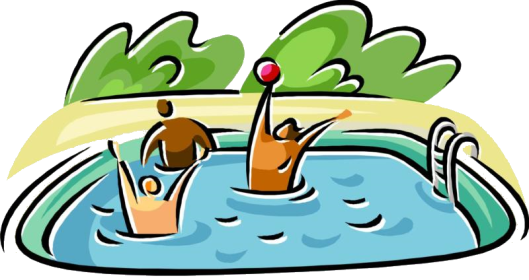 Здесь купаться и зимой
 Сможем запросто с тобой.
 Здесь научат нас нырять.
 Как то место нам назвать?
Бассейн
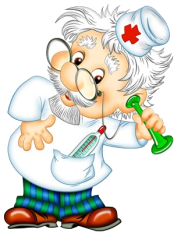 ОТВЕТ
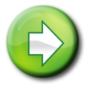 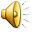 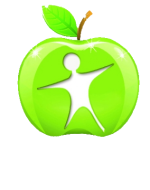 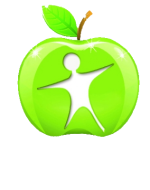 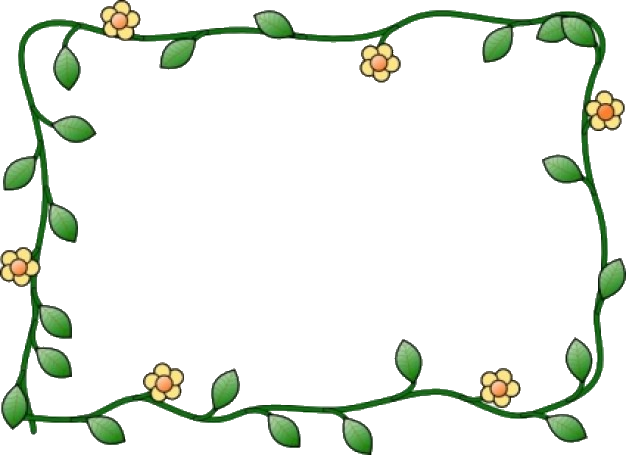 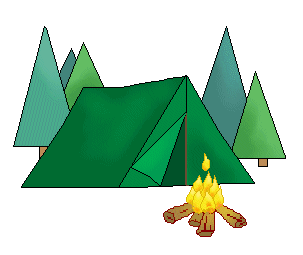 В поход идут и дом берут,
 В котором дома не живут.
Палатка
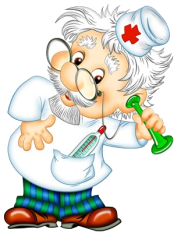 ОТВЕТ
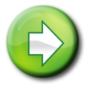 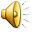 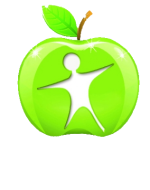 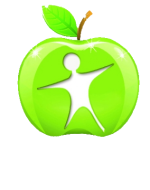 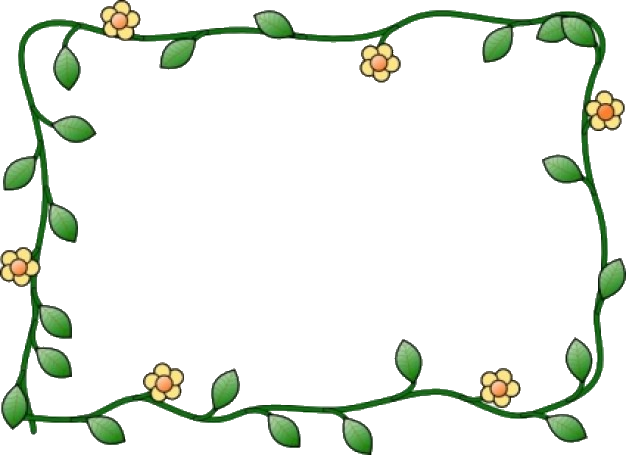 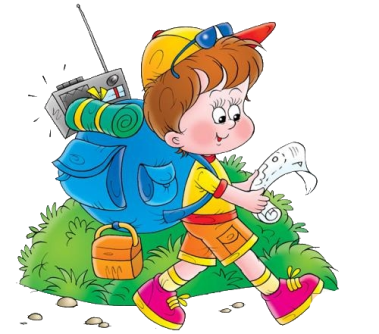 Он с тобою и со мною
Шёл лесными стёжками.
Друг походный за спиною
На ремнях с застёжками.
Рюкзак
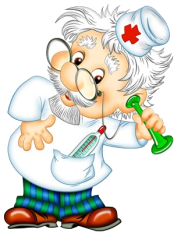 ОТВЕТ
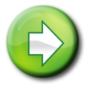 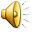 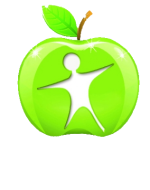 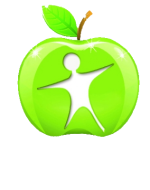 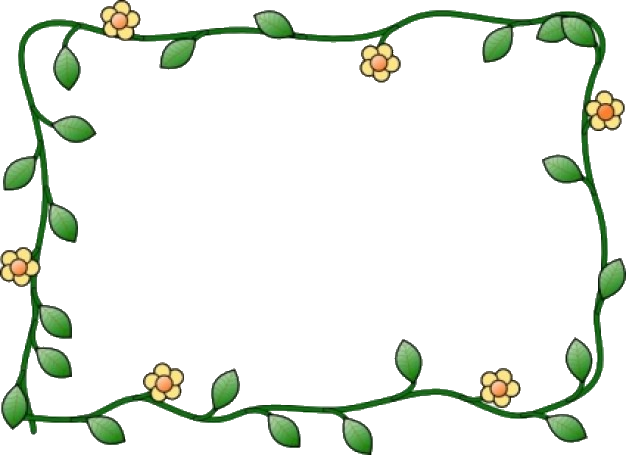 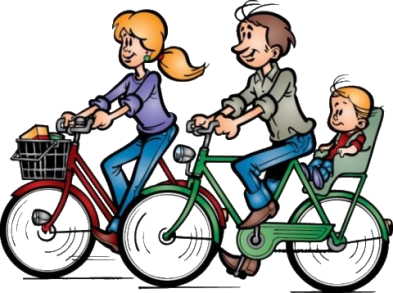 Что дороже денег?
Здоровье
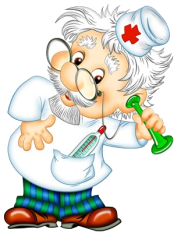 ОТВЕТ
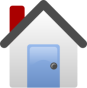 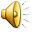 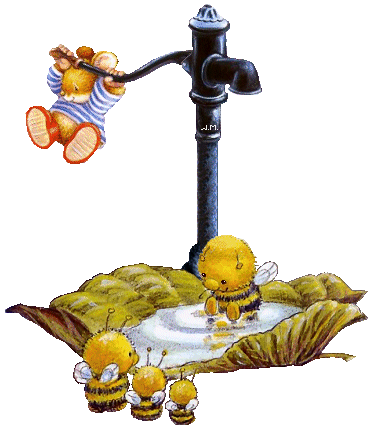 ОТВЕТ
З
У
Б
Ы
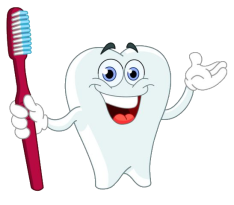 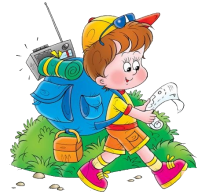 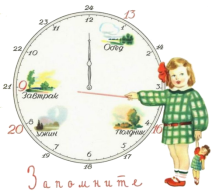 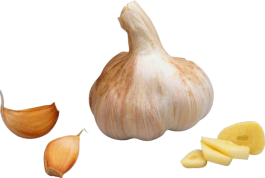 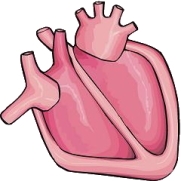 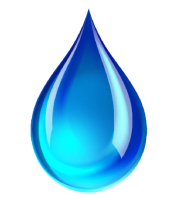 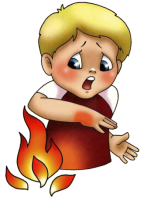 С
Е
Р
Д
Ц
Е
О
Ж
О
Г
Т
У
Р
И
С
Т
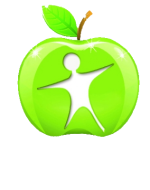 Ч
Е
С
Н
О
К
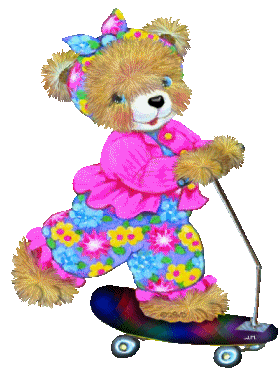 В
О
Д
А
Меня пьют,
меня льют,
всем нужна я,
кто я такая?
Разгрызёшь стальные трубы,
если часто чистишь…
Травма, которую может 
получить человек при
неосторожном 
обращении с огнём
Любит по лесу гулять,
в палатке спать и
костёр разжигать
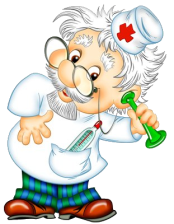 Маленький, горький,
луку брат
Распорядок дел
в течении дня
Не часы,
а тикает
Ь
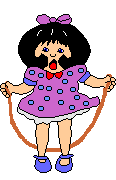 Р
Е
Ж
И
М
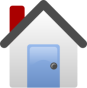 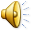 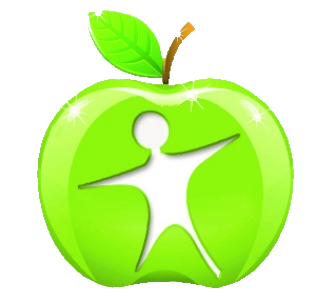 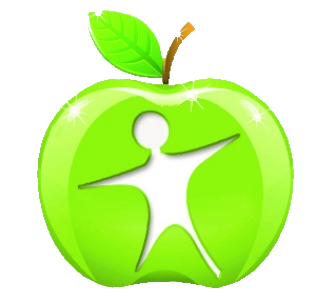 «Найди 
лишний
предмет»
«Закончи
пословицу»
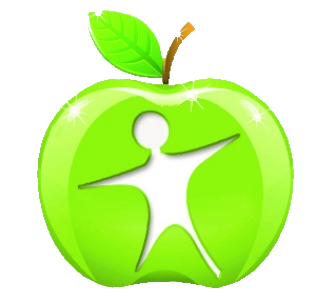 «Опасно – 
безопасно»
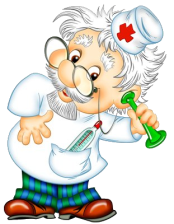 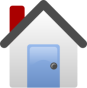 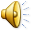 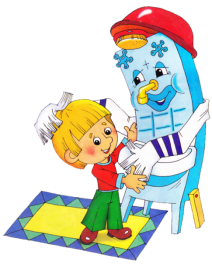 Чистота – залог
………….
красоты
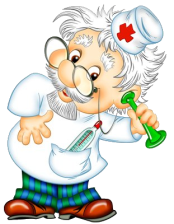 здоровья
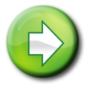 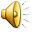 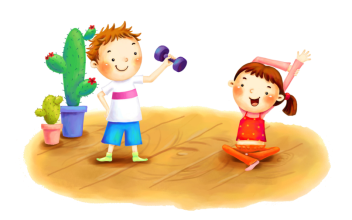 Здоровье 
в порядке –
спасибо ………….
доктору
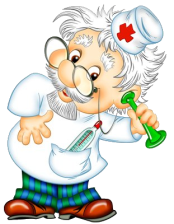 зарядке
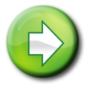 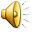 Если хочешь
быть здоров -
………….
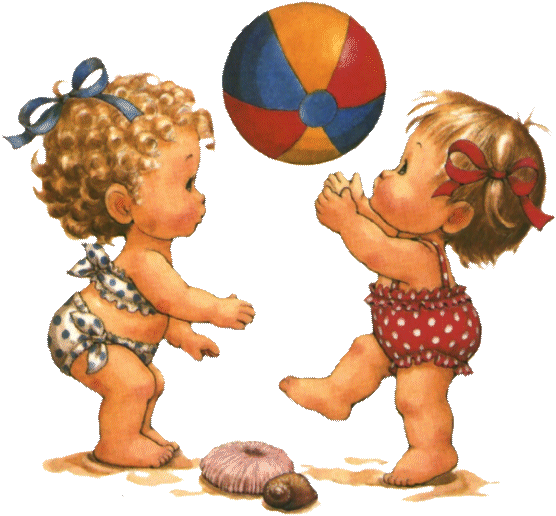 закаляйся
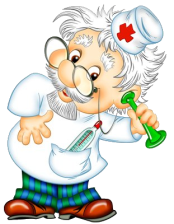 занимайся
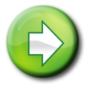 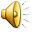 Кто аккуратен,
тот людям
……………….
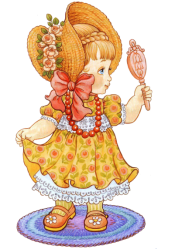 симпатичен
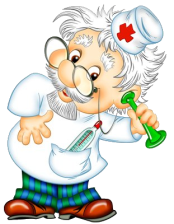 приятен
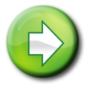 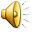 Чеснок да лук
от……….. недуг
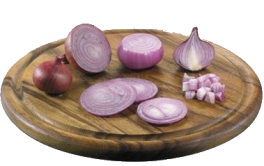 семи
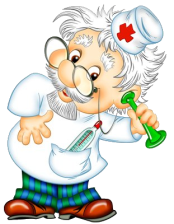 шести
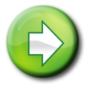 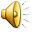 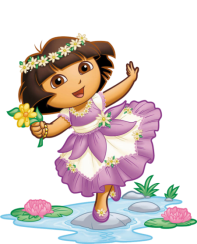 Пешком ходить – 
долго………….
не стареть
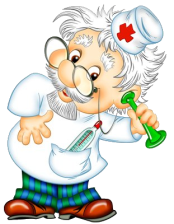 жить
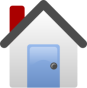 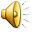 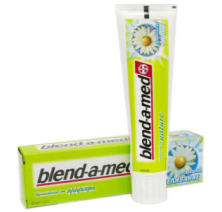 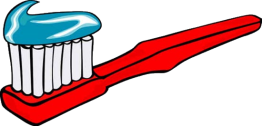 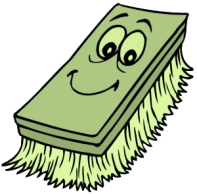 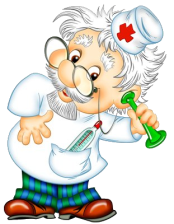 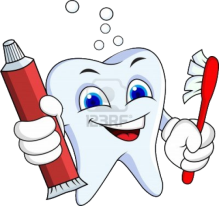 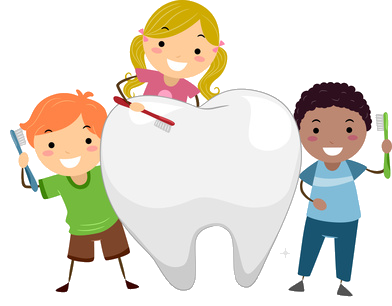 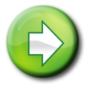 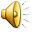 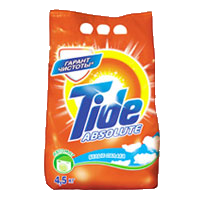 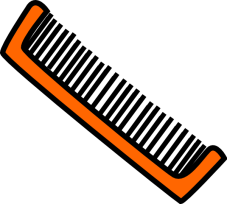 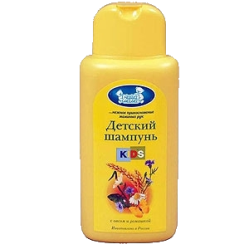 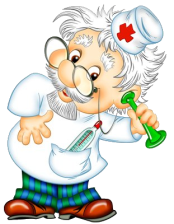 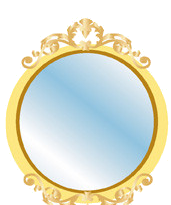 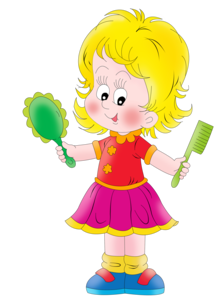 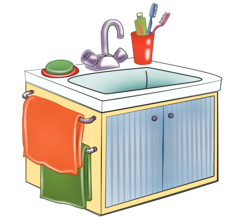 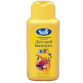 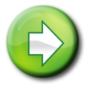 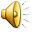 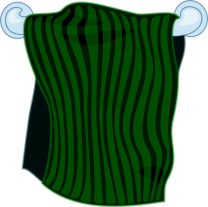 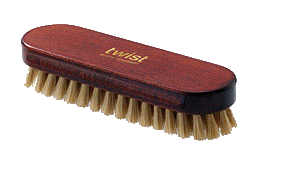 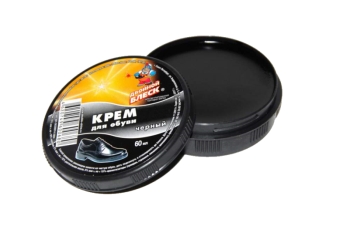 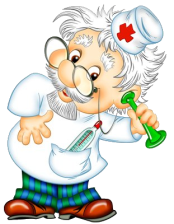 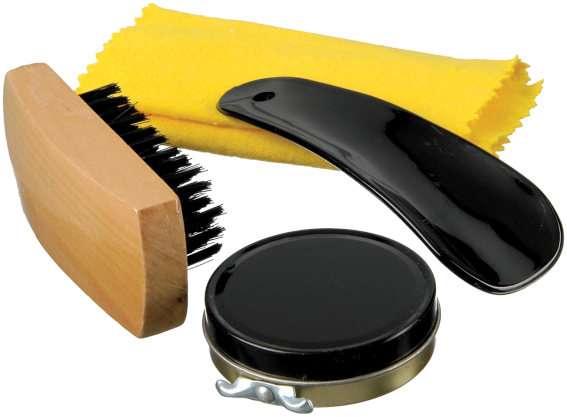 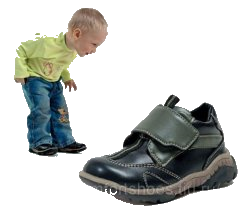 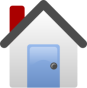 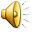 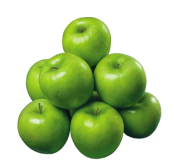 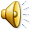 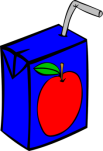 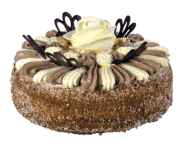 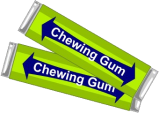 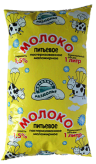 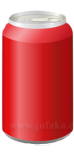 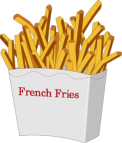 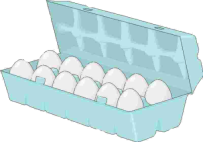 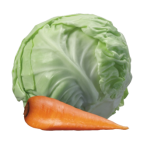 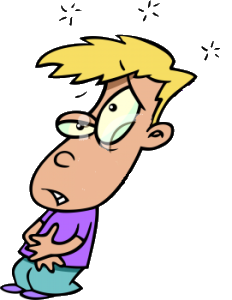 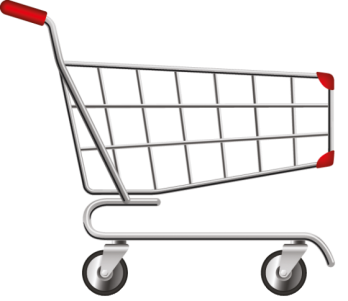 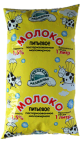 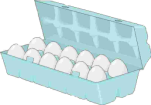 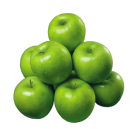 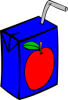 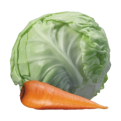 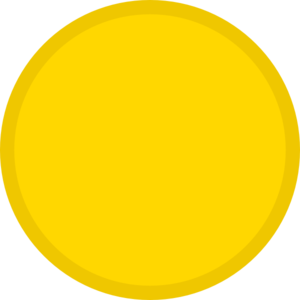 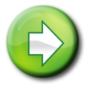 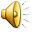 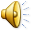 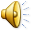 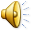 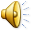 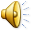 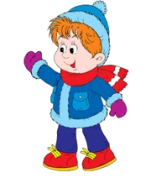 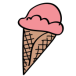 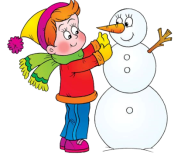 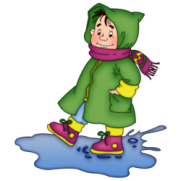 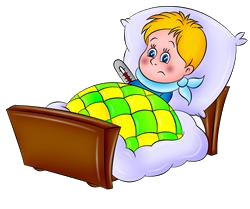 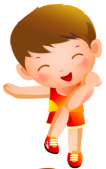 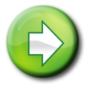 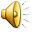 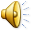 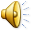 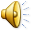 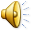 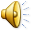 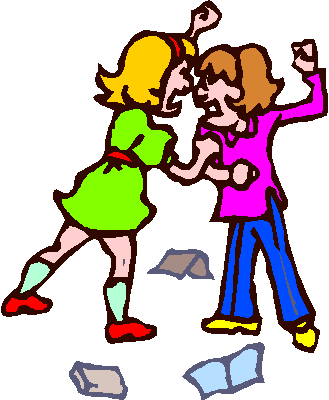 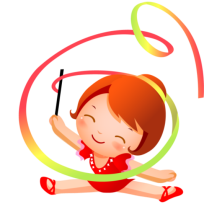 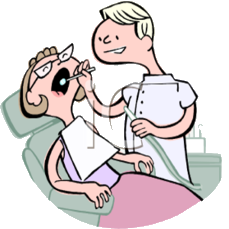 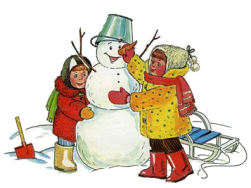 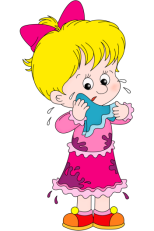 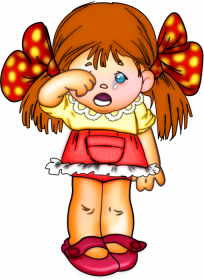 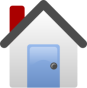 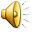 Какой 
сказочный доктор
 самый добрый?
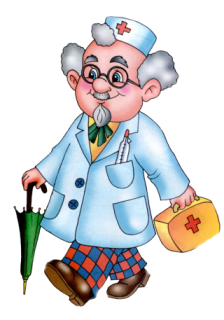 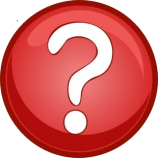 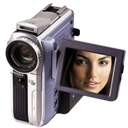 Доктор Айболит
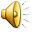 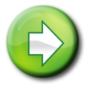 О каком правиле забыл Вини-Пух в гостях 
у Кролика?
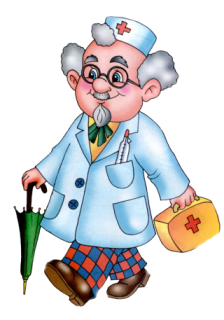 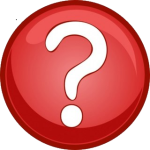 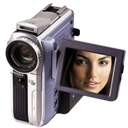 Не переедать, не жадничать
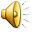 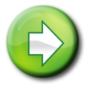 В каком произведении
 Корнея Чуковского встречаются 
эти строки:
«Надо, надо умыватьсяПо утрам и вечерам,А нечистым трубочистам –Стыд и срам!Стыд и срам!..»
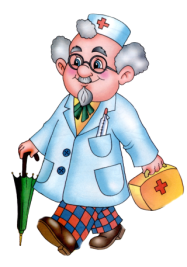 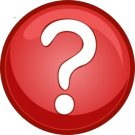 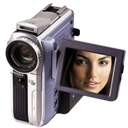 «Мойдодыр»
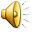 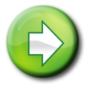 Какое желание Жени, 
в сказке 
«Цветик-семицветик» оказалось самым правильным?
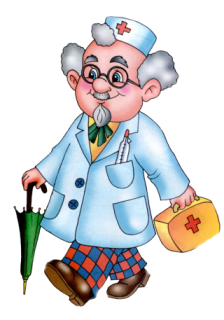 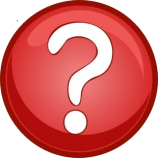 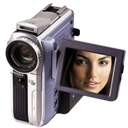 пожелать Вите здоровья
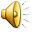 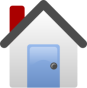 Молодцы!!!
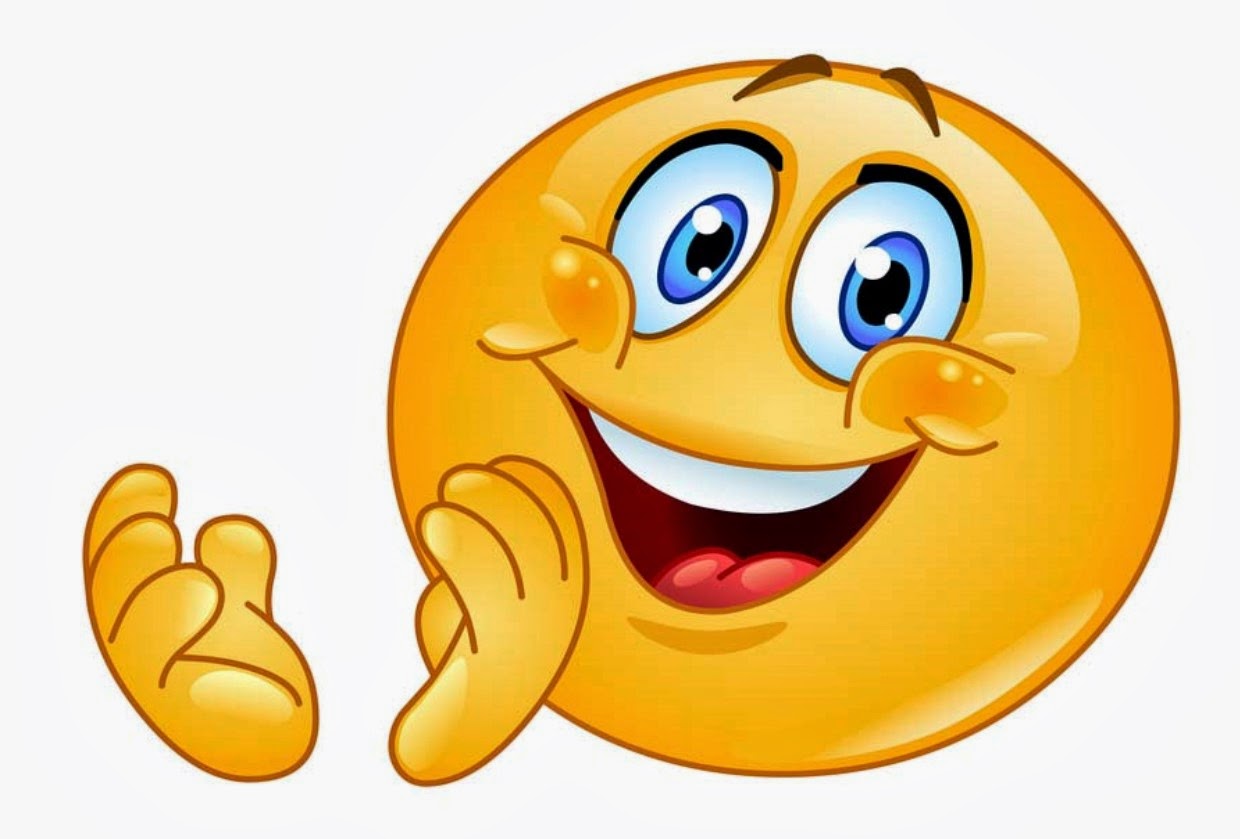